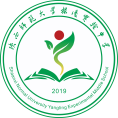 陕西师范大学
杨凌实验中学
5 简单的幂函数
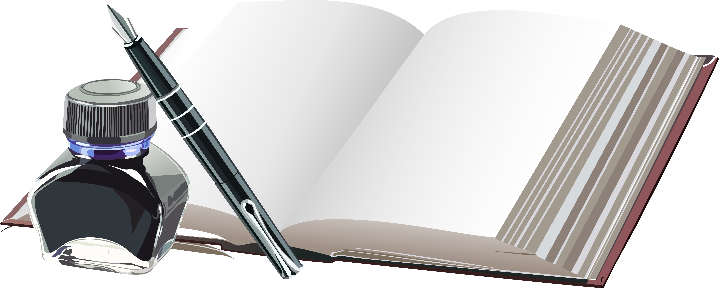 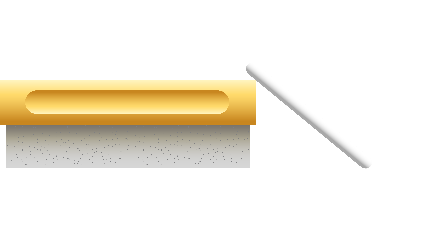 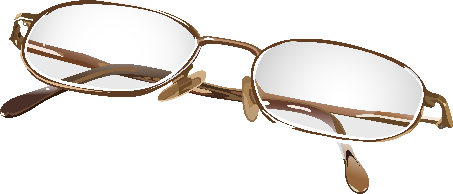 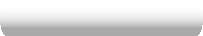 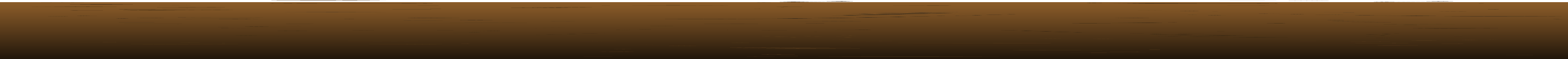 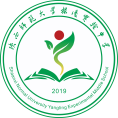 陕西师范大学
杨凌实验中学
一、幂函数的定义及应用
这样的函数称为幂函数.
特征:(1)指数为常数；(2)底数为自变量；(3)系数为1.
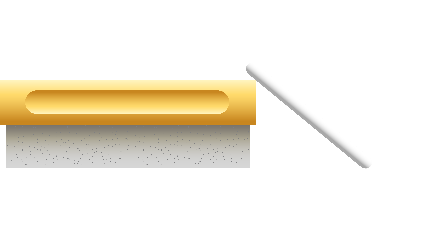 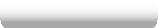 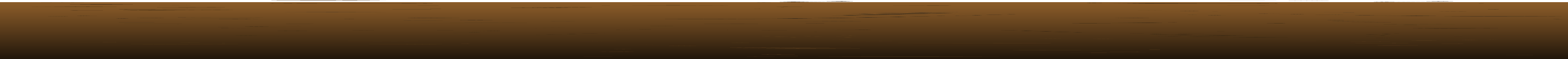 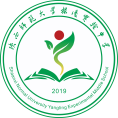 陕西师范大学
杨凌实验中学
(1)正比例函数；
(2)反比例函数；
(3)二次函数；
(4)幂函数.
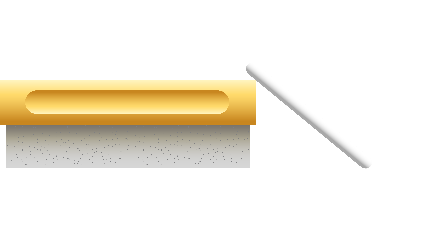 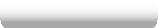 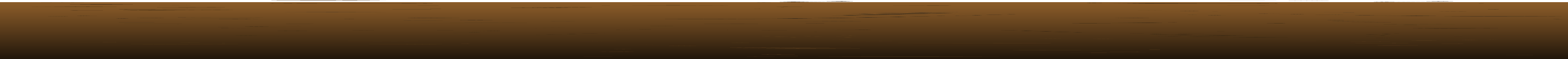 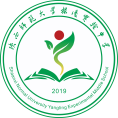 陕西师范大学
杨凌实验中学
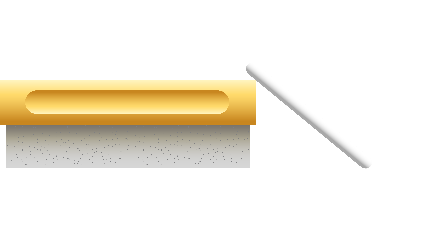 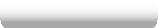 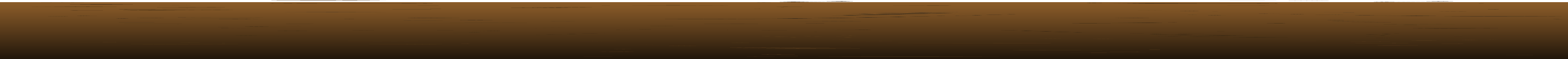 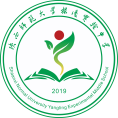 陕西师范大学
杨凌实验中学
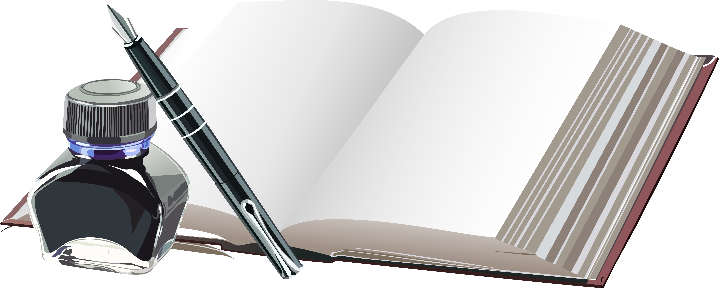 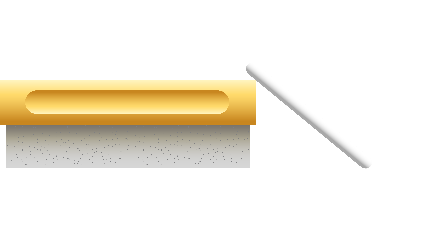 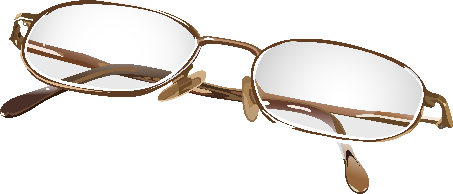 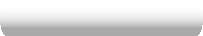 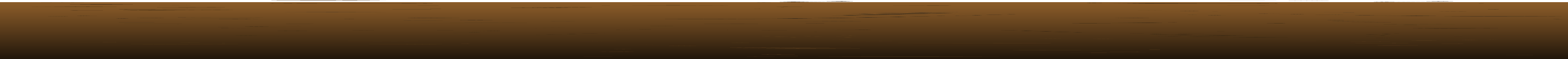 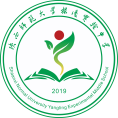 陕西师范大学
杨凌实验中学
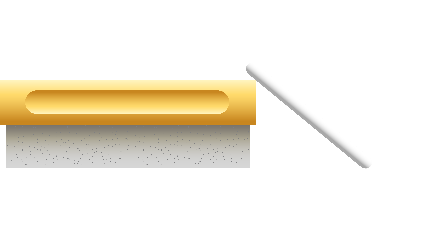 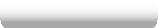 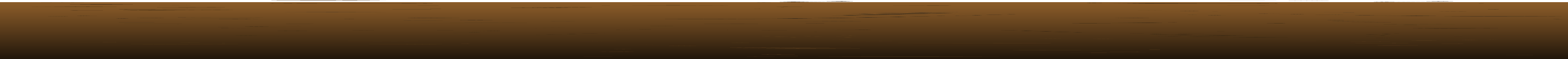 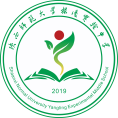 陕西师范大学
杨凌实验中学
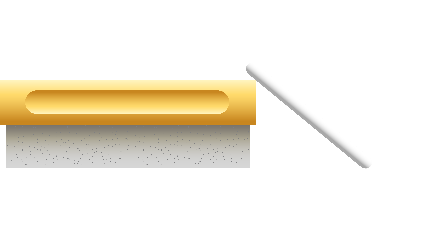 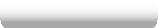 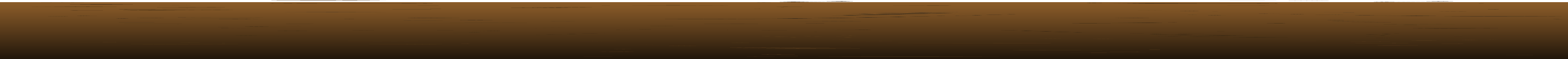 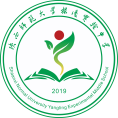 陕西师范大学
杨凌实验中学
课堂小结
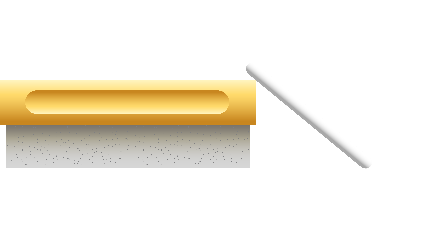 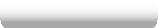 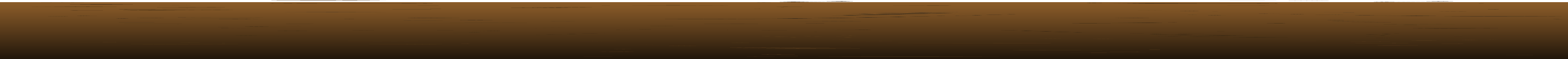 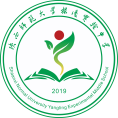 陕西师范大学
杨凌实验中学
本节作业：
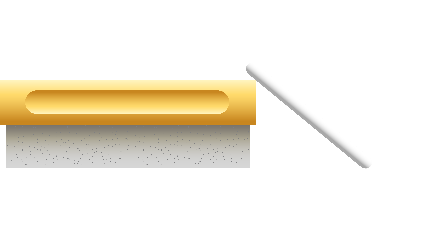 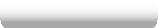 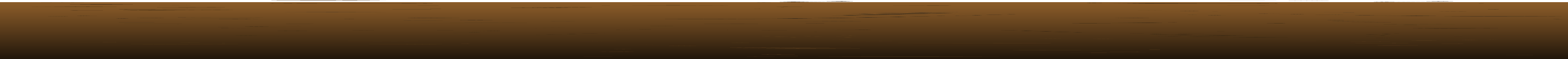